World War II
Part I

Axis Aggressors on the March
1931-1941
Enduring Understandings
1.  Nationalism and propaganda played a role in mobilizing civilian populations in support of their nation’s goals.
2.  Changes in the post-war world created a new world order and new world conflicts.
3.  Industrialization has the capacity for both progress and destruction.
4.  Improvements in technology created a paradox in which there existed the potential for advancement and/or decline.
6.  Global conflict leads to attempts at international cooperation and determining accountability (League of Nations, U.N. Nuremburg Trials).
Essential Questions
1.  How can nationalism be a unifying and divisive force?
2.  What are the benefits and costs of science and technology?
3.  Is progress always progress?
Guiding Questions:
1.  Has the availability of new technology allowed for greater and easier taking of civilian life (i.e. genocide)?
2.  Has the ability to more efficiently kill people made us less humane or moral? 
3.  Can international diplomatic institutions effectively oppose aggressive nations and achieve lasting peace?
The Road to War
1931-1939
Militarists Take Control of Japan
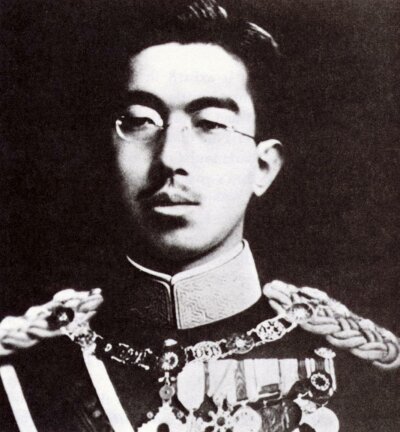 Army leaders ruled Japan
	in the name of Emperor
	Hirohito.
Militarists were extreme
	nationalists whose goal                                                 was foreign expansion.
Wanted to establish Pacific
	empire that included China.
Emperor Hirohito
1931 Japan Invades _________
Manchuria
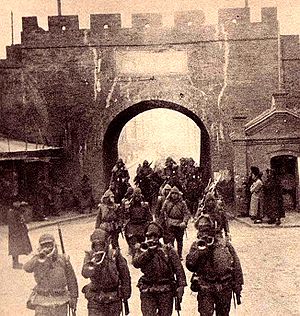 Japanese army seized Manchuria
	in 1931. First direct challenge to the 
	League of Nations
League’s response?
	Condemned Japan’s aggression, but 
had no power to enforce its decisions.
Japan’s response?
	Japan ignored League protests and withdrew from the League
	in 1933.
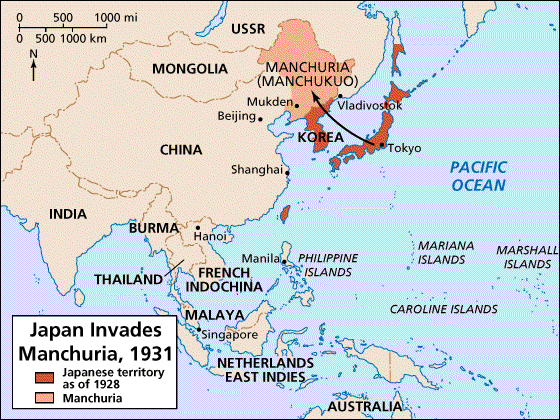 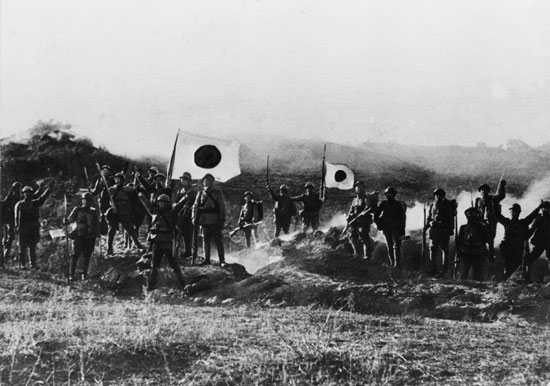 Japanese troops in Manchuria, 1931
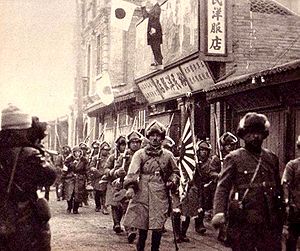 1937Japan Invades China
Japanese army launched
	all-out war against China
	 in 1937.
The poorly equipped and 
	poorly trained Chinese
	forces under Jiang Jieshi
	were forced to retreat.
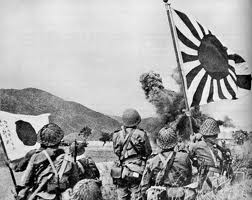 1937The Rape of Nanking,
The Rape of Nanking, was a 
	mass murder and war rape 
	that occurred following the 
	Japanese capture of the city 
	of Nanking on December 13, 
	1937.
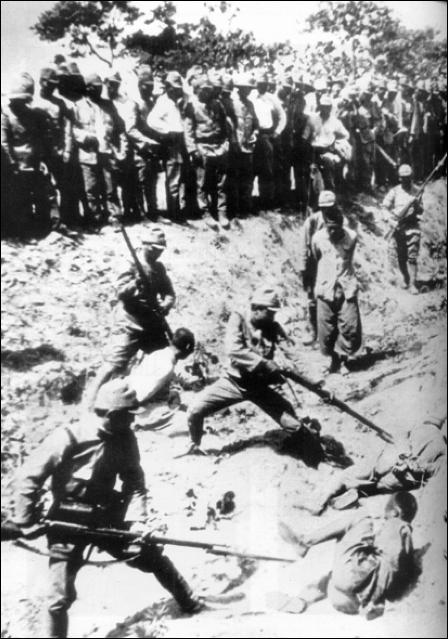 1937The Rape of Nanking,
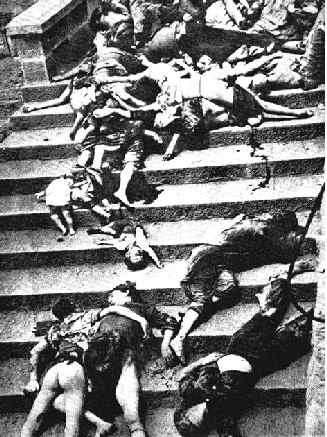 Over 200,000 Chinese 
	civilians and disarmed 
	soldiers were murdered 
	and 20,000–80,000 
	women were raped by 
	soldiers of the Imperial 
	Japanese army.
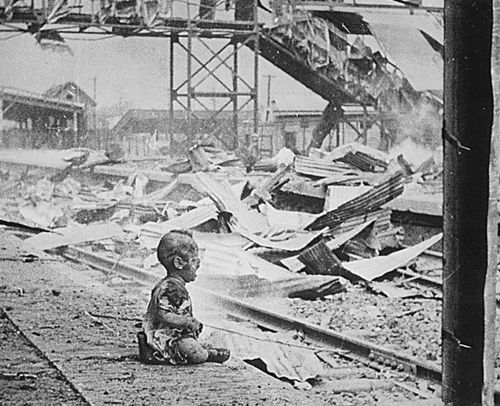 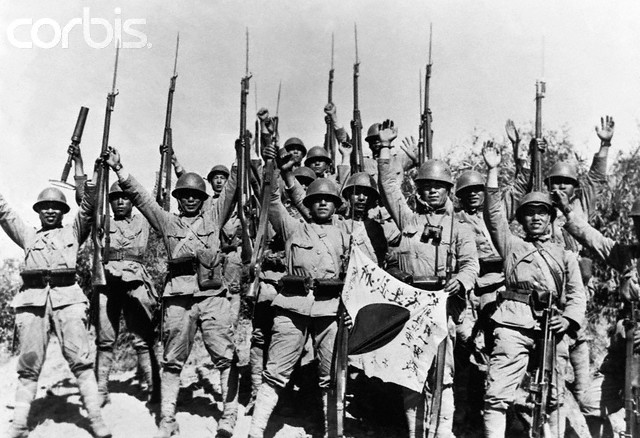 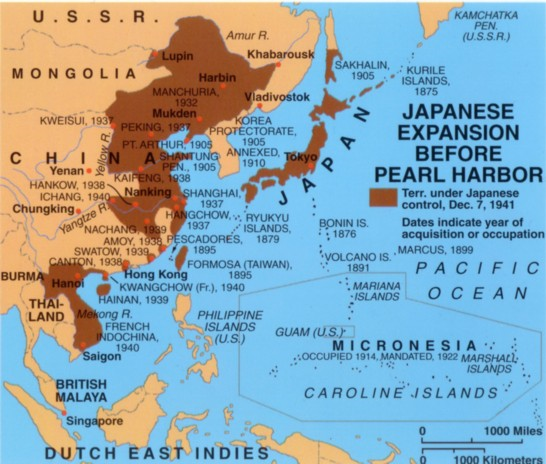 1935Italy Attacks  Ethiopia
Mussolini dreamed of building
	empire in Africa.
Ordered invasion of Ethiopia in
	1935.
Ethiopian government appealed
	to League of Nations for help.
	League condemned attack, but
	members did nothing.
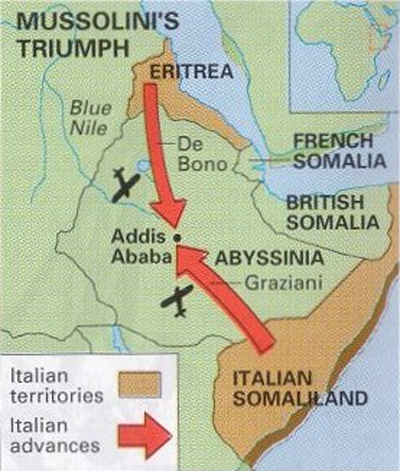 Hitler Defies Treaty of Versailles
Ignored treaty’s restrictions and 
	began building up Germany’s
	military
League of Nations Did nothing.
Encouraged by League’s inaction,
	Hitler sent German troops into
	the Rhineland in 1936.
Britain and France adopted policy
	of appeasement towards Hitler 
    in hopes of avoiding war.
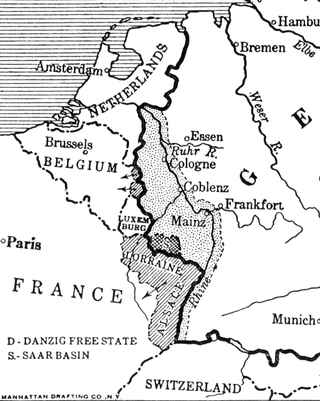 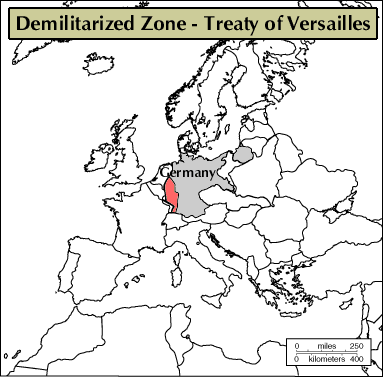 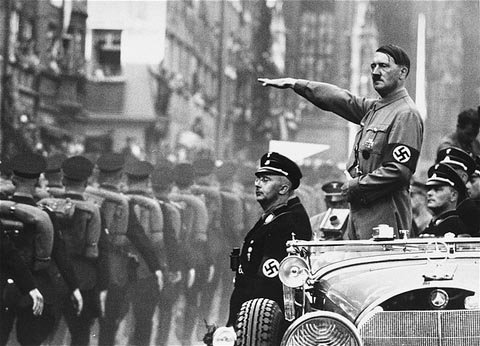 German Occupation of Rhineland Marked a Turning Point in March Toward War. Why?
Strengthened Hitler’s power & prestige within Germany.
Cautious generals who urged restraint now willing to follow him.
Changed balance of power in Europe. France & Belgium now open to attack.
Weak response of France & Britain encouraged Hitler to act more aggressively.
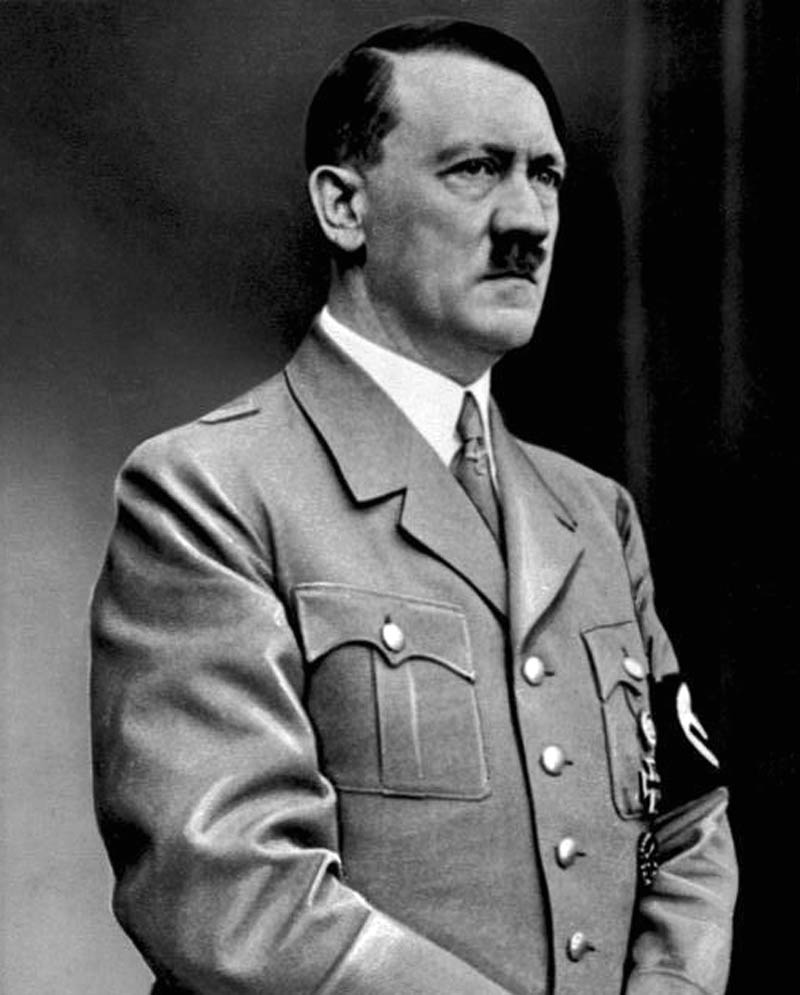 1936Axis Alliance Created
Hitler and Mussolini enter into
	alliance: Rome-Berlin Axis.

Germany also forms alliance 
	with Japan.

 Germany, Italy, and Japan came
   to be called the Axis Powers.
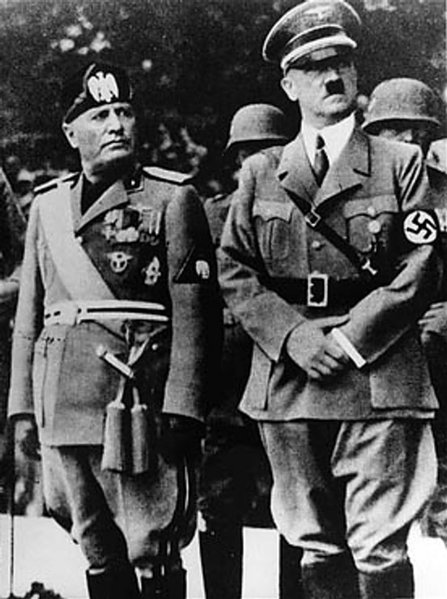 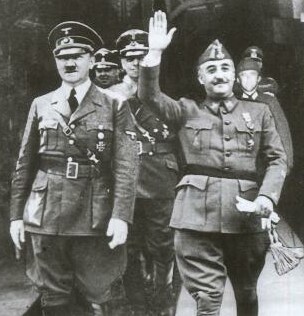 1936-1939Spanish Civil War
Army leaders led by General
	Francisco Franco staged revolt against the government.
Hitler and Mussolini sent aid to Franco’s Nationalist forces.
Western democracies remained neutral.  Only Russia aided the government’s Republican forces.
War ended with Nationalist victory. Franco became Spain’s fascist dictator
Hitler and Franco
U.S. Isolationism
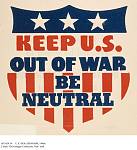 Many Americans determined
	not to get involved in another costly war.

Congress passed series of three
   Neutrality Acts,  starting 1935. 
	No loans to nations at war
   No arms sales to nations at war.
 	No Americans allowed to travel 
	on ships of nations at war.
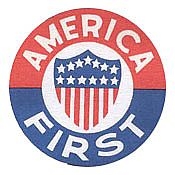 Dr. Seuss on U.S. Isolationism
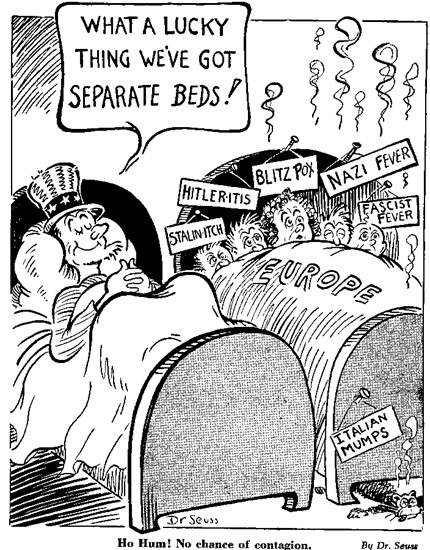 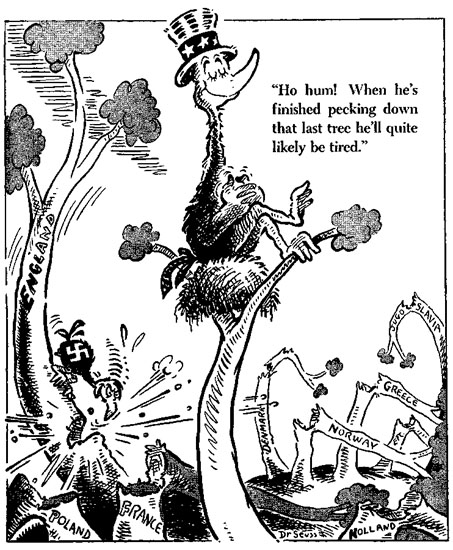 March, 1938Hitler Conquers His First Country
Hitler sent the German army 
	into Austria and annexed it to Germany.
Britain and France ignored
	previous pledge to protect 
   this country’s independence.
First step in creation of new
	German empire – Hitler’s
	“Third Reich” which he
   said would last 1000 years.
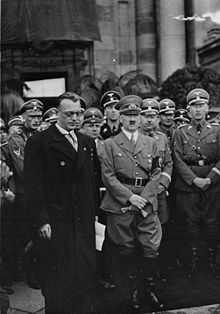 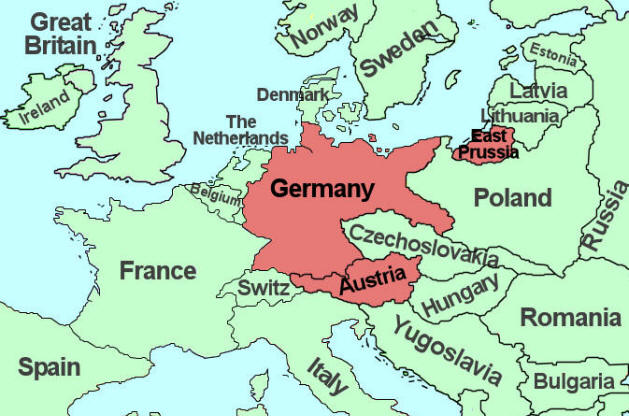 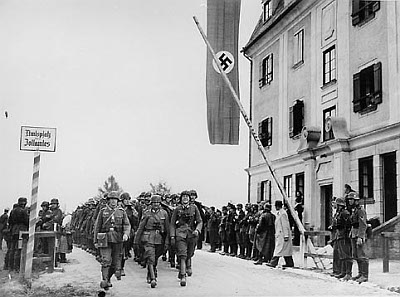 German troops 
crossing border
into Austria.
September, 1938Hitler Demands the Sudetenland
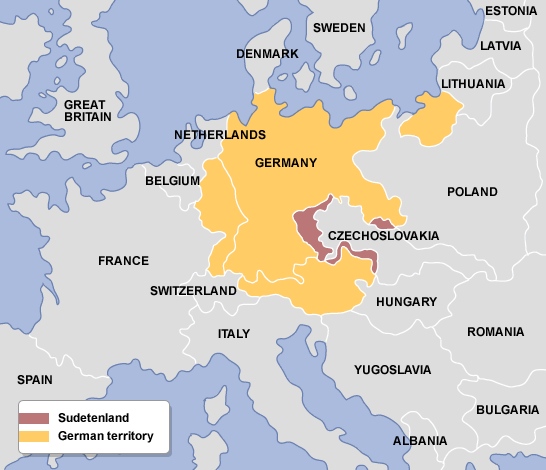 Western border region 
	of  Czechoslovakia with 
	three million German-
	speaking people.

Czechoslovakia refused 
	Hitler’s demand and
	appealed to  France for help.
September, 29, 1938The Munich Conference
Meeting involving
    leaders of…
    France 
	Britain 
    Germany 
	Italy.
Czechs were not invited.
*Complete Pkt. Pg. “Shh-hh, He’ll be quiet now- Maybe!”
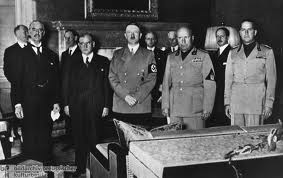 Results of Munich Conference
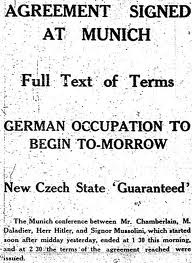 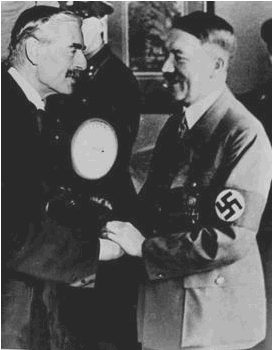 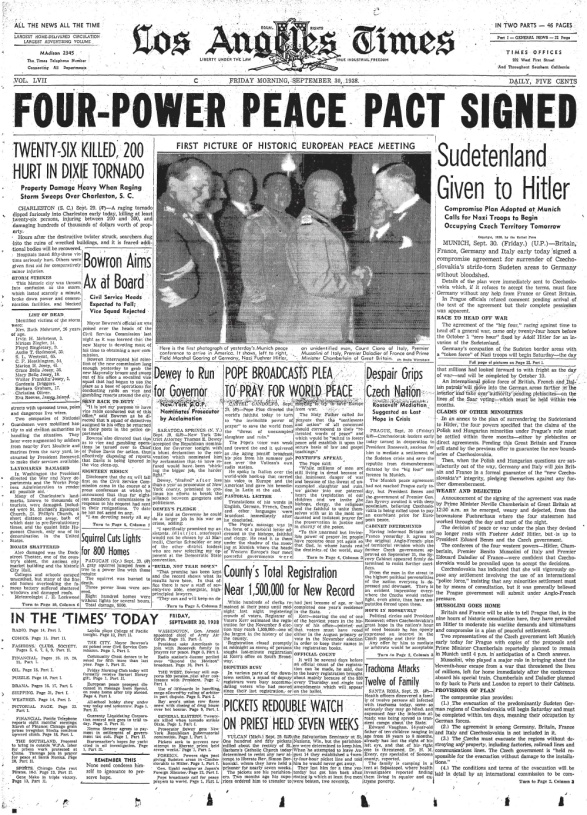 France and Britain appeased Hitler by allowing him to take the Sudetenland.
Hitler pledged to respect Czechoslovakia’s new borders.
Aftermath of Munich
British PM Neville Chamberlain
	returned to London, famously 
	declaring that they had achieved
	“peace for our time”.
Chamberlain forever associated
	with idea of appeasement.
Six months later, Hitler’s armies
	took all of Czechoslovakia.
Mussolini’s armies took Albania.
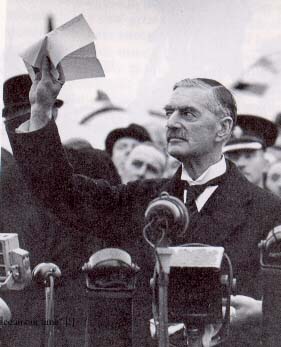 Hitler’s Next Target? Poland
Hitler demands that Poland
	return port city of Danzig to
	Germany. Poland refuses and
	turns to Britain and France
	for help.
Britain and France guarantee
	Poland’s independence, but
	Hitler’s convinced that …
    …neither nation will risk war.
    Why?
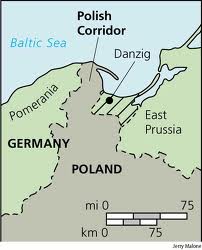 August, 1939Hitler & Stalin Sign Nonaggression Pact
Pact is commitment never to
	attack one another.
Stalin mistrusts France &
	Britain and wants to avoid
	war with Germany.
Secret agreement to divide
	Poland between them.
Also agreed that Russia could
	have Finland & Baltic States
.
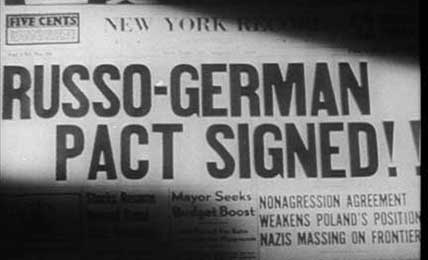 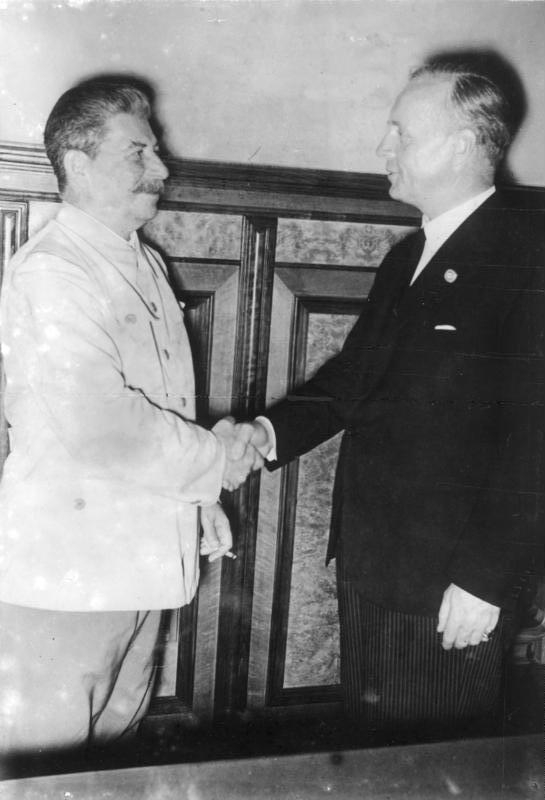 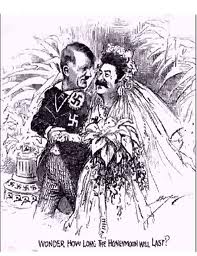 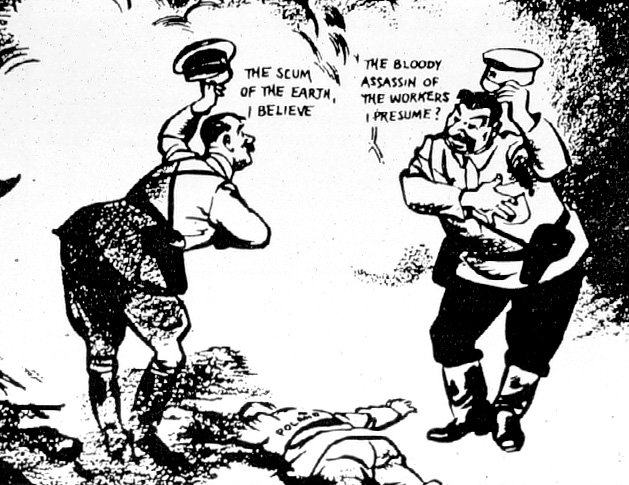 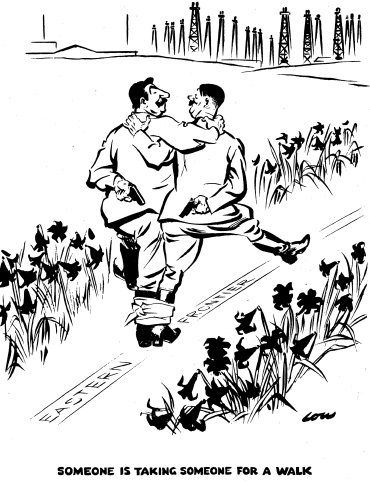 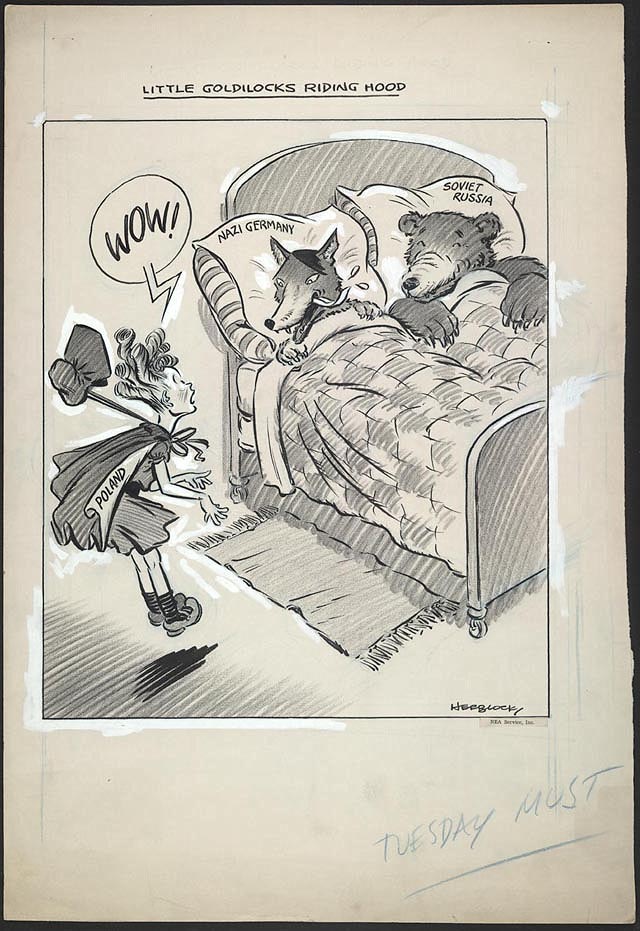 September, 1939Germany Invades Poland
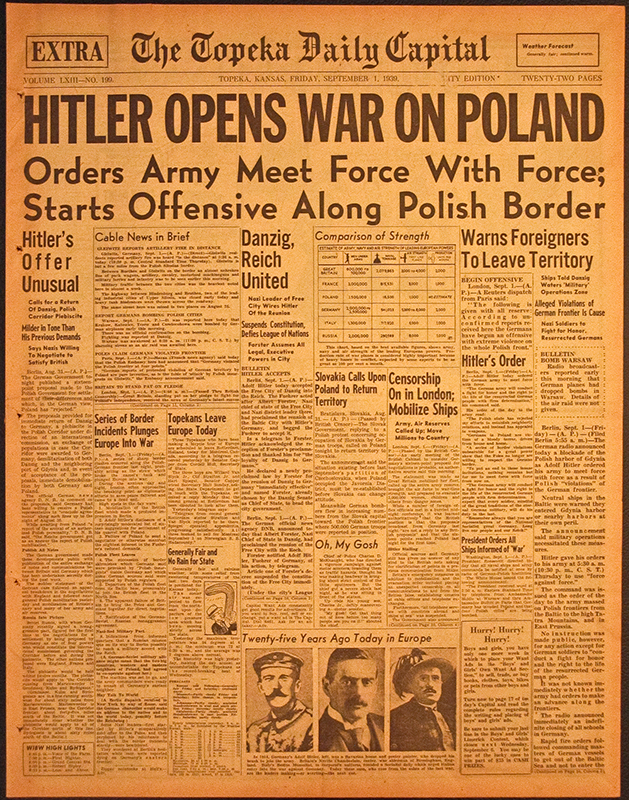 German armies invade Poland
	in lightening strike (Blitzkrieg)
Surprise attack marks the start of World War II
Britain and France declare war
	on Germany, but too late to save
	Poland, which is conquered in
	a month.
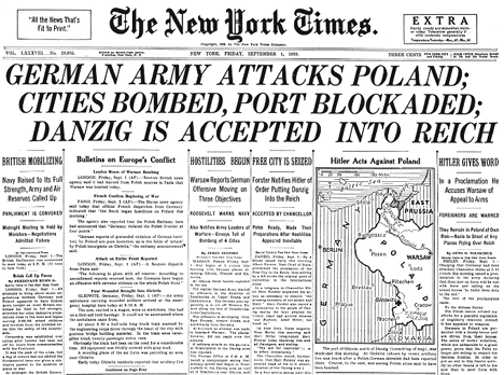 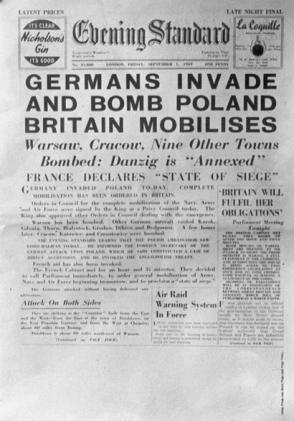 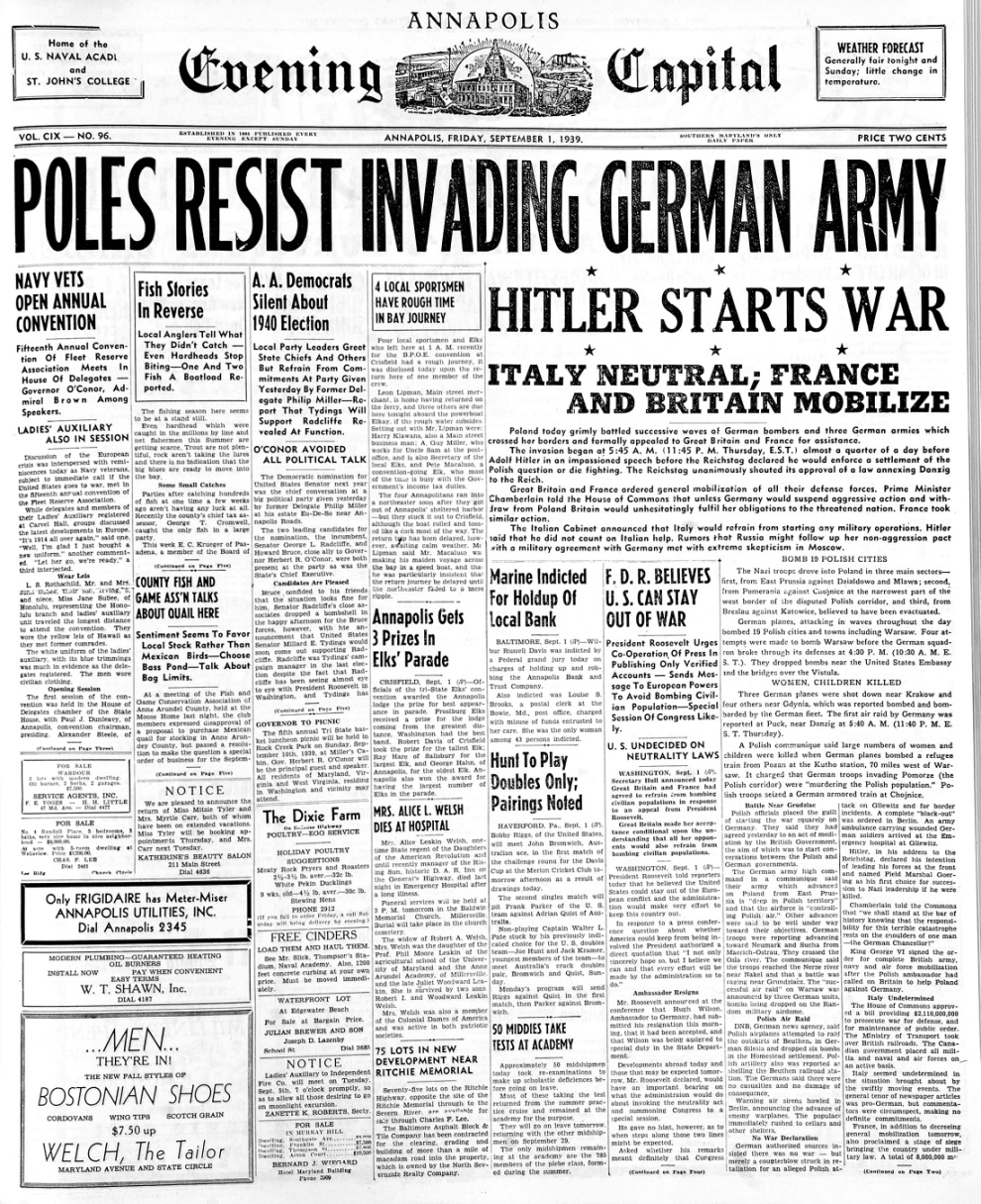 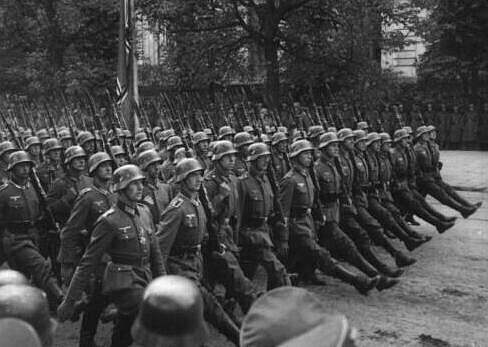 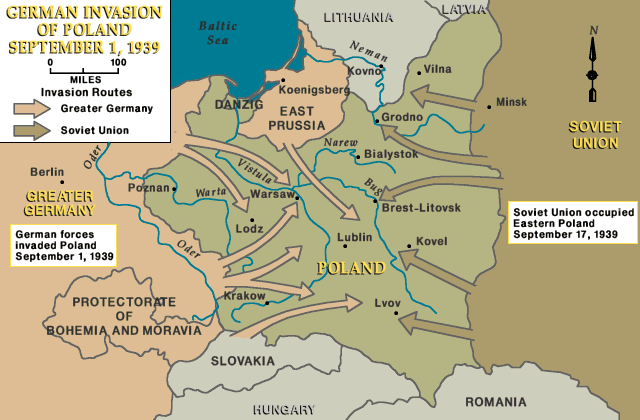 Blitzkrieg
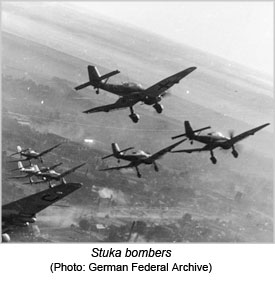 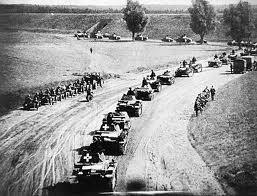 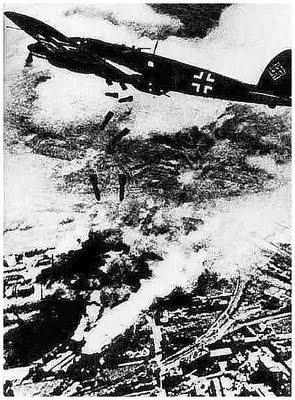 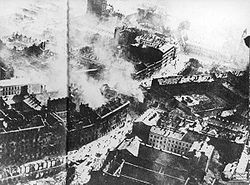 German bombers flew 1,150 sorties (missions) and destroyed 84% of Warsaw  Incendiary (fire) bombs used.
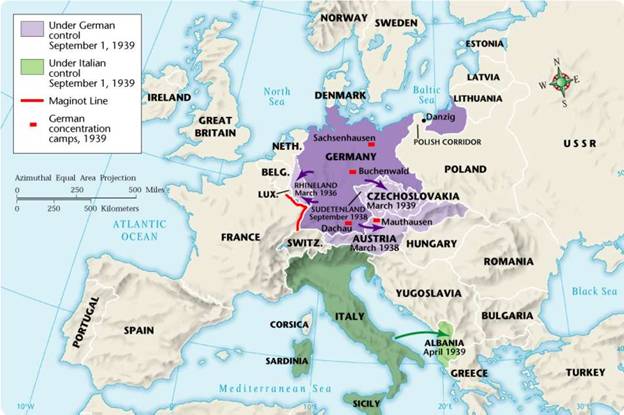 STOP
COMPLETE TIMELINE ACTIVITY
The Battle for Western Europe
1940-1941
The “Phony War”
Seven months of strange calm following the fall of Poland.
French army stationed along its heavily fortified border, the Maginot Line waiting for Germany to attack.
This defensive strategy will not work!
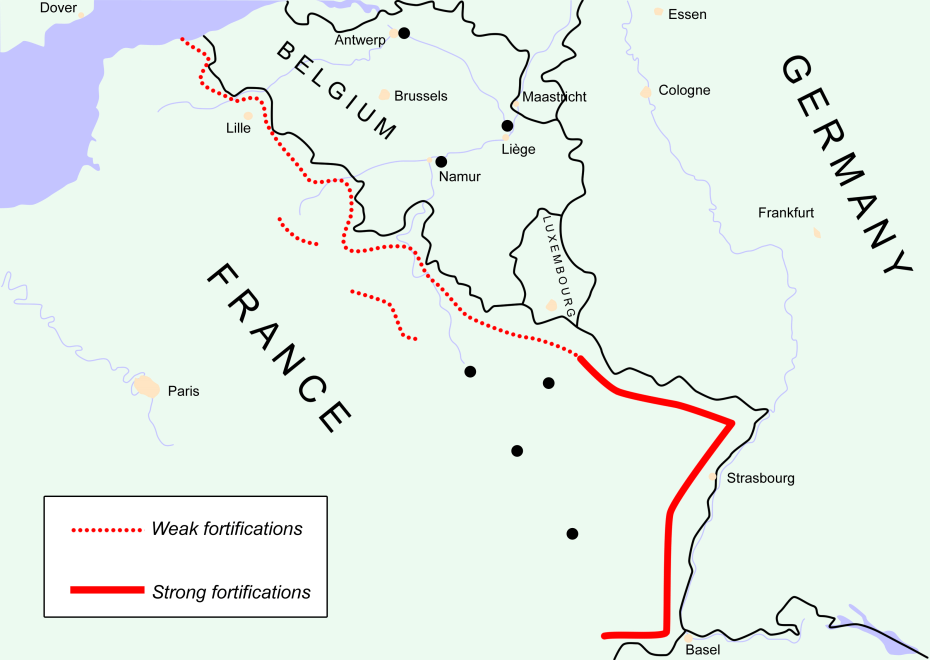 The Maginot Line
Maginot Line Fortifications
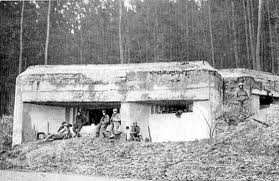 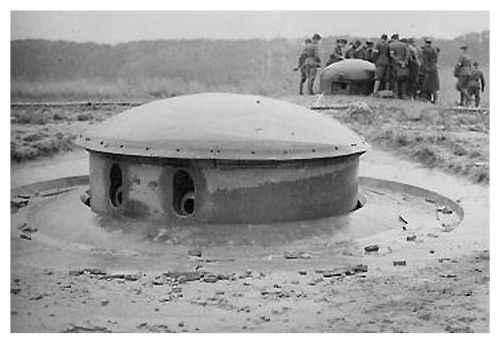 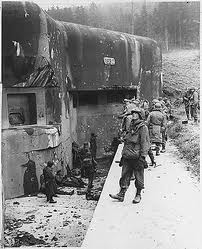 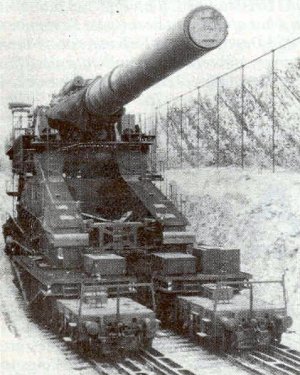 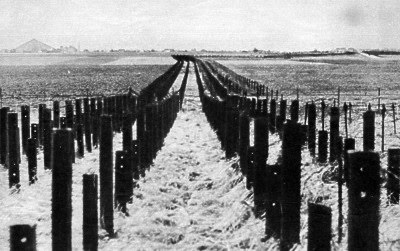 April, May, 1940Germany Invades Western Europe
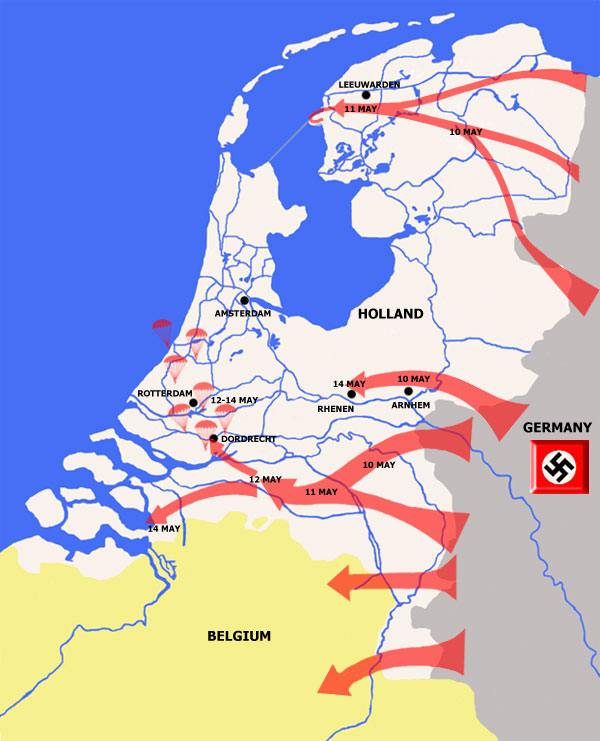 German armies attacked and conquered:






Then Germany invaded 
	_____.
Norway
Denmark
Holland
Belgium
Luxembourg
France
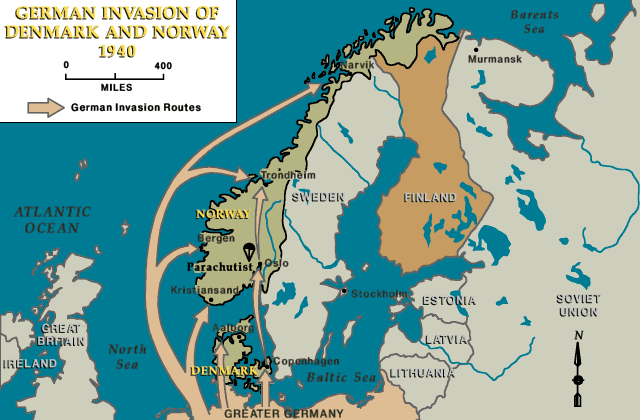 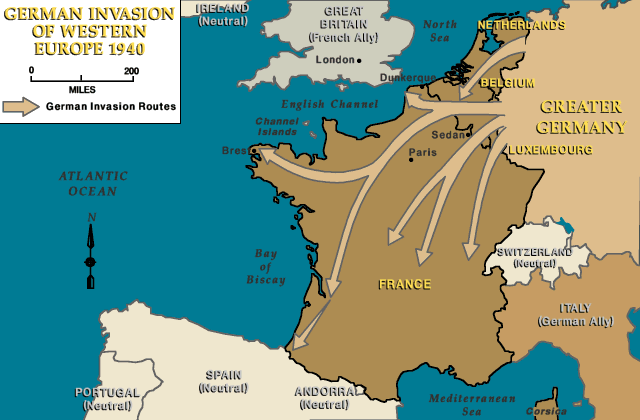 May, 1940Germany’s Invasion of France
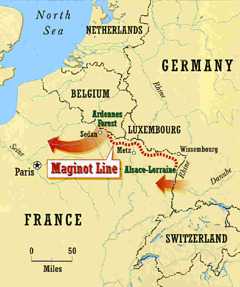 -  May 26 – June 4, 1940 The “Miracle of Dunkirk”
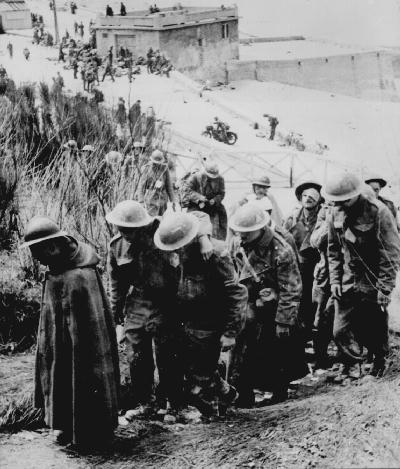 Dunkirk a French port city 
    on the English channel.

British and French armies
	trapped there with their
	backs to the sea.

British staged miraculous
	rescue of 338,000 troops.
Used 850 ships and boats
   of all sizes
Air coverage from the RAF
Heavy German bombing
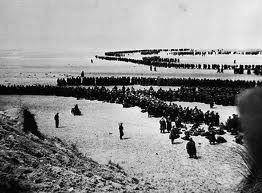 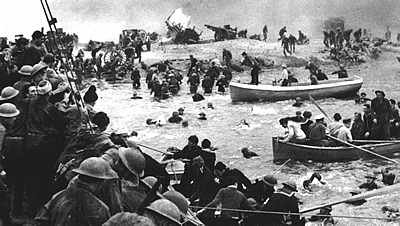 June, 1940The Fall of France
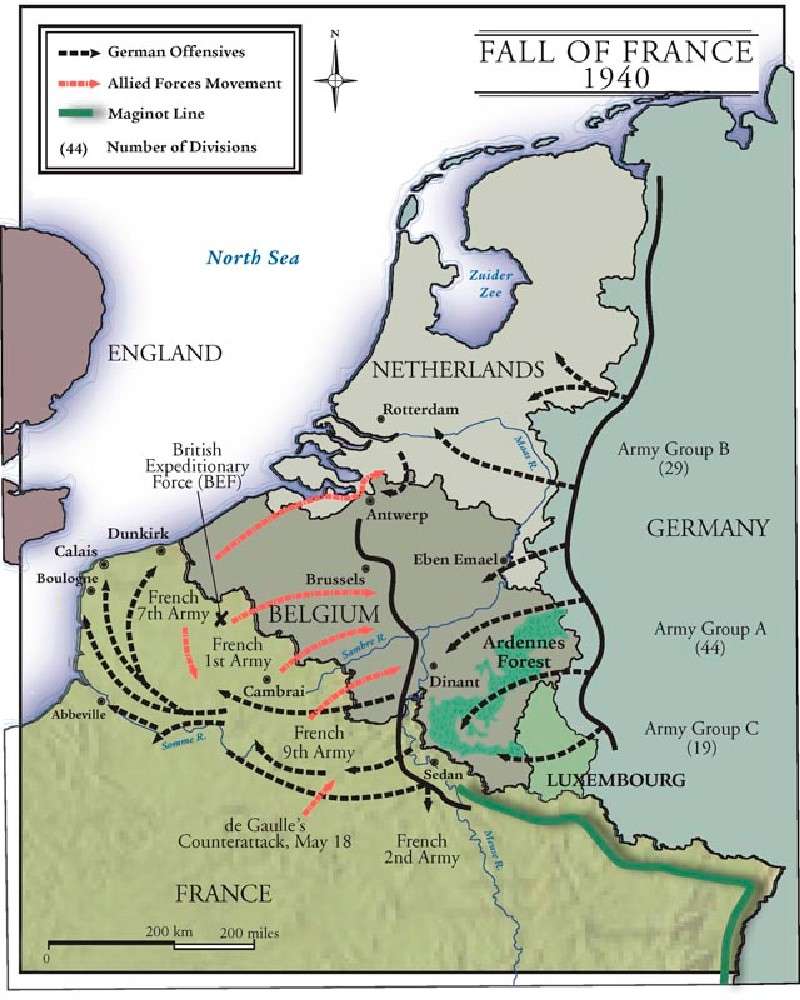 Mussolini  declared war on
	Britain and France and
	then attacked France from
	the south.
German army entered Paris
	on June 14.  
France surrendered  June 22.
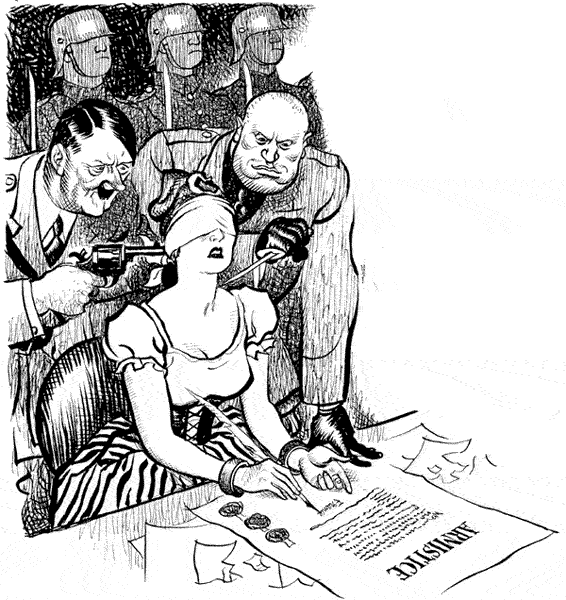 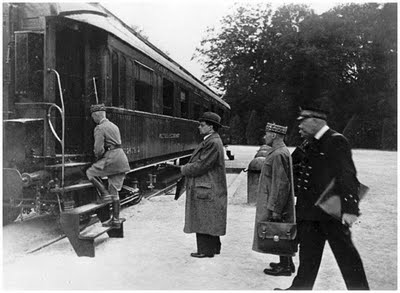 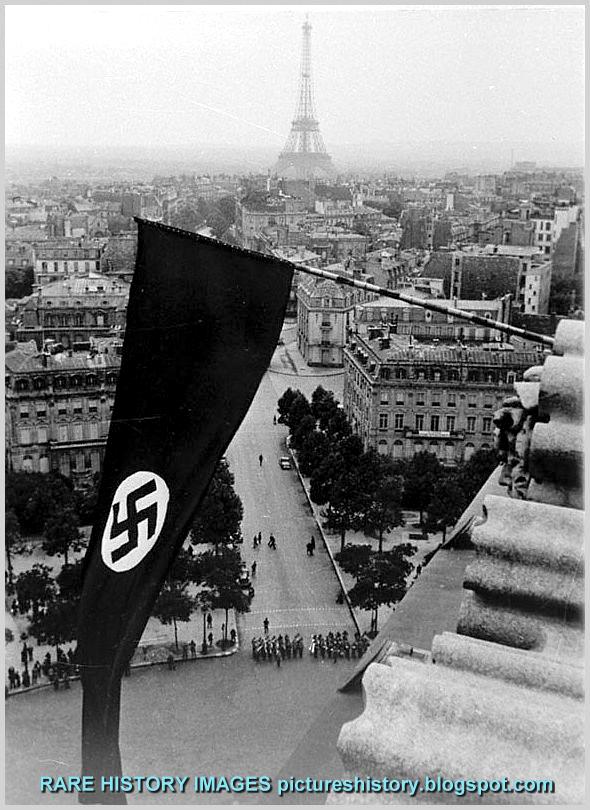 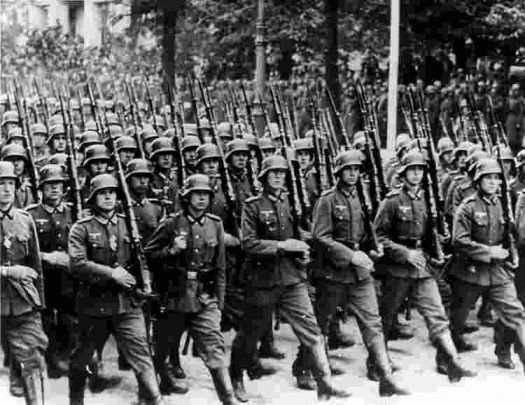 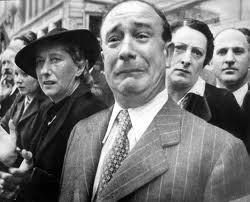 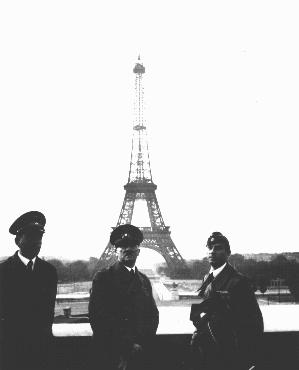 France Divided
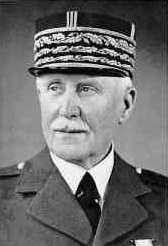 German army only occupied northern France.
Left southern France under control of a French puppet government led by Marshall Petain (known as the “Vichy French”).
The “Free French” led by Gen. Charles de Gaulle continued to fight the Nazis until France was liberated in 1944.
Henri Petain
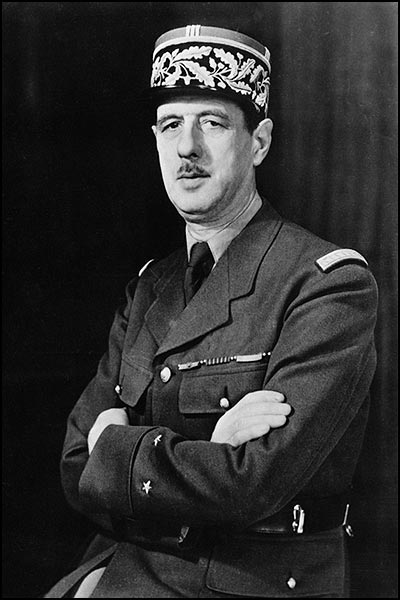 Charles de Gualle
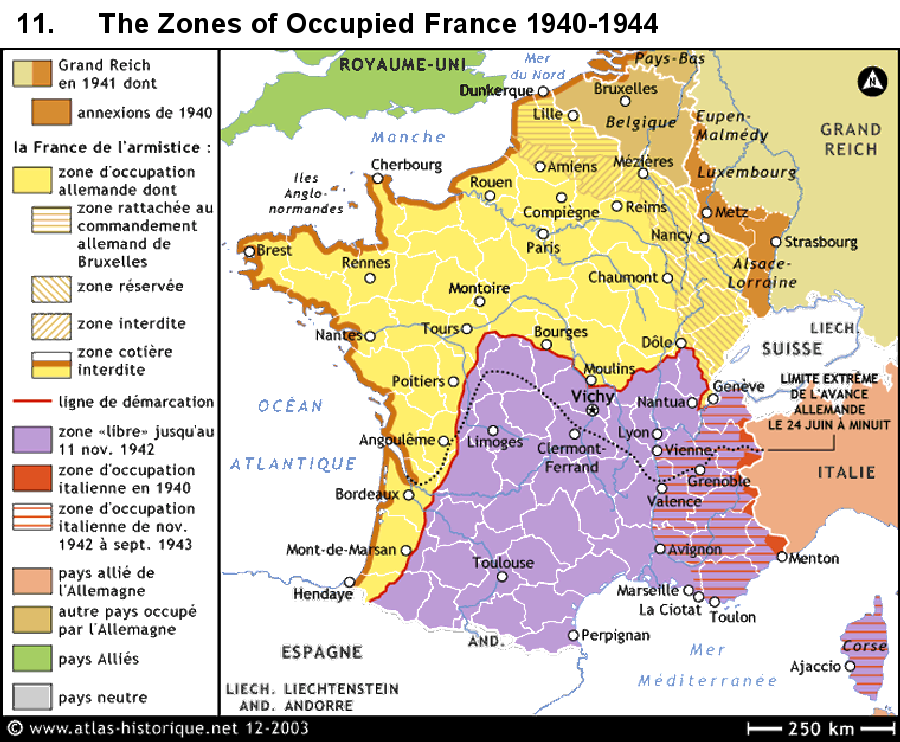 The French Resistance (Underground)
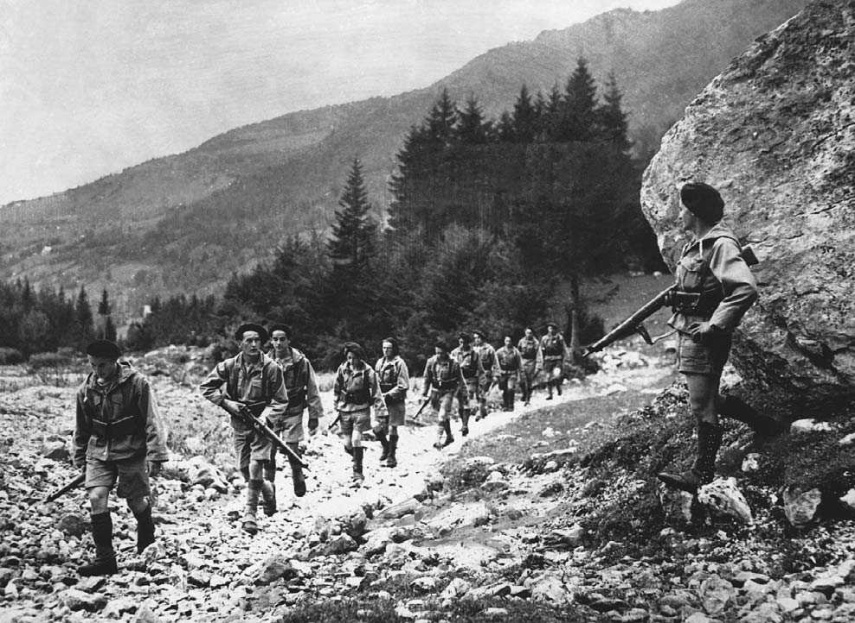 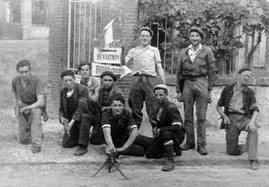 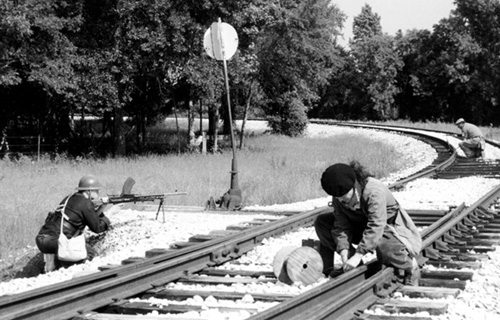 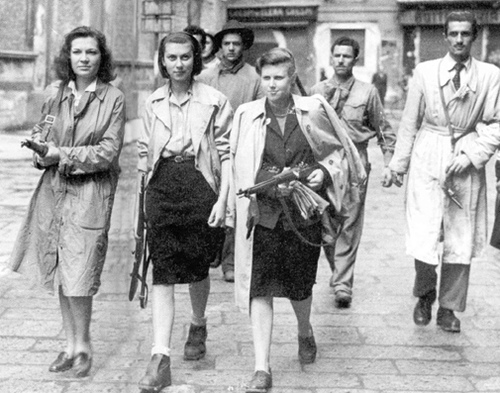 Sept.1940 – May 1941The Battle of Britain
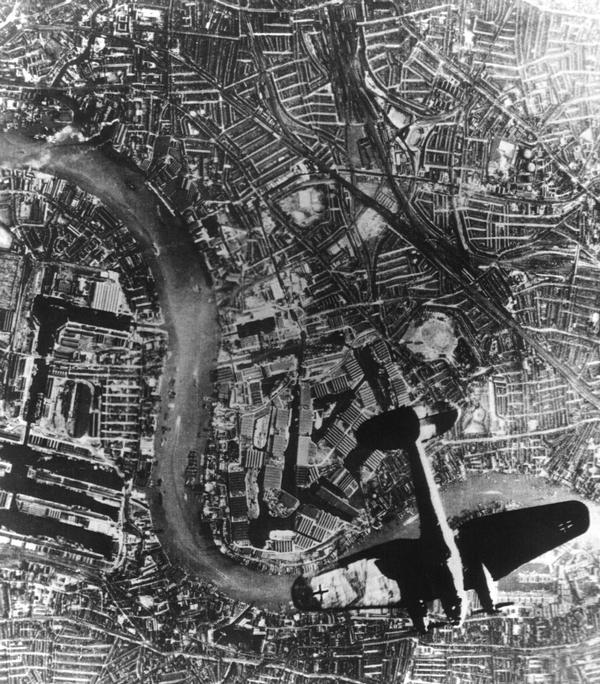 After surrender of France, Britain was all alone.

German Luftwaffe began bombing Great Britain in preparation for an eventual invasion.
Intense bombing campaign of British cities lasted nine months.
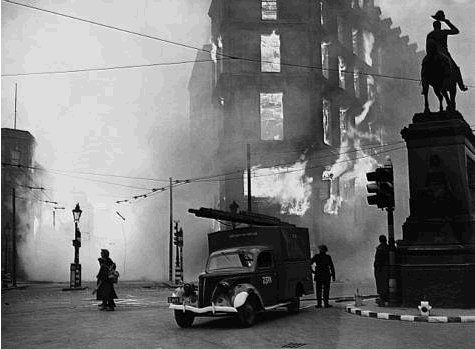 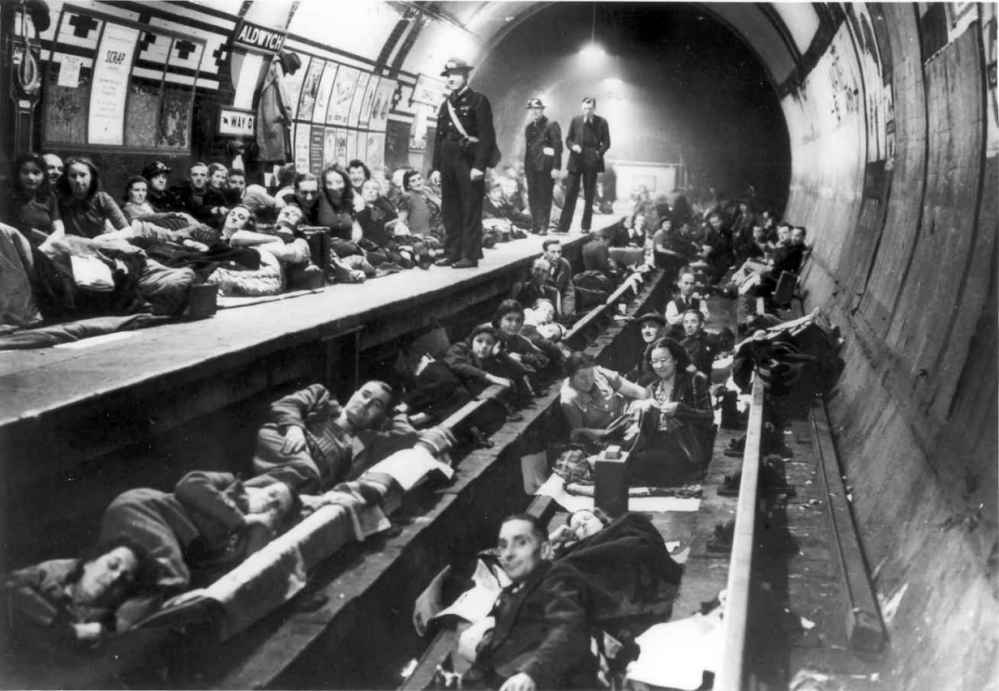 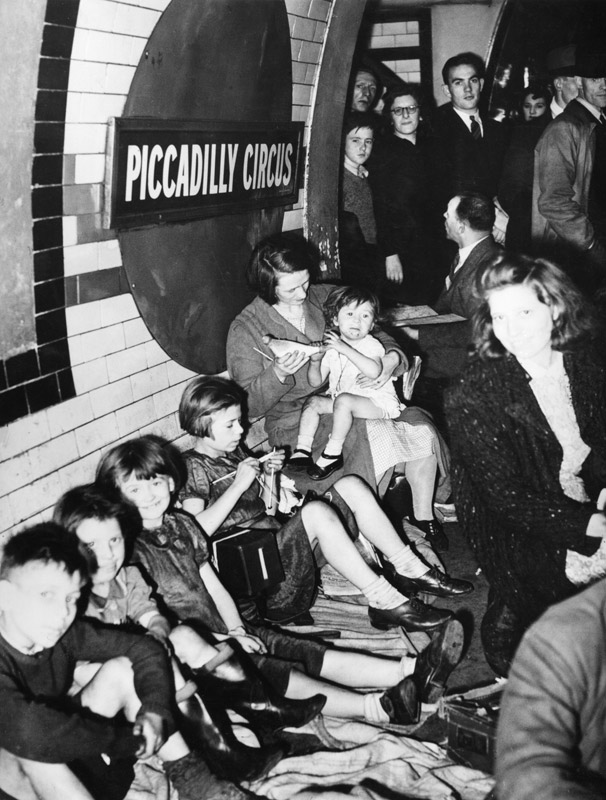 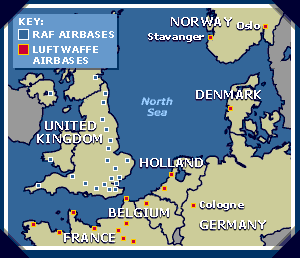 Britain’s Wartime LeaderWinston Churchill
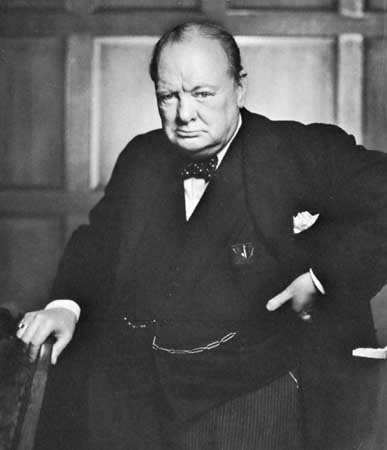 Prime Minister who inspired 
	and rallied British people as 
	they stood alone against Hitler.

“We shall fight on the beaches,
	we shall fight on the landing
	grounds, we shall fight in the
	fields and in the streets… WE
	SHALL NEVER SURRENDER.”
Winston Churchill
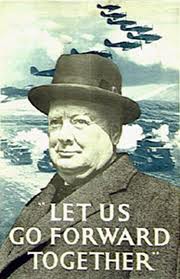 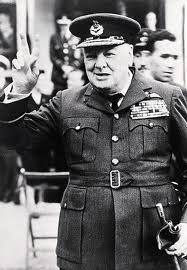 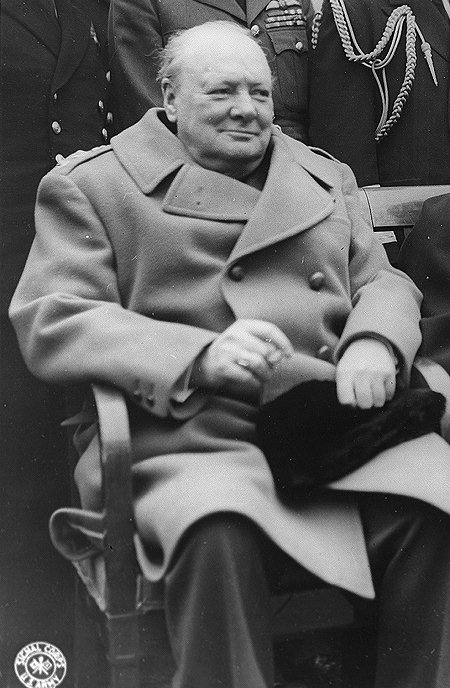 Sept.1940 – May 1941Britain’s Victory in Battle of Britain
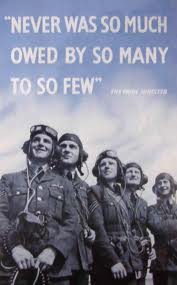 British use of radar & code- breaking device contributed to 
	British victory in Battle of
	Britain.
Unable to defeat Britain, Hitler calls off German invasion
Hitler shifts focus to Eastern Europe and the Soviet Union
The Eastern Front & the Mediterranean
1940-1941
Spring, 1941The War in the Balkans
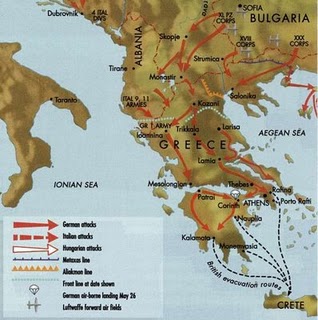 Bulgaria, Romania, and 
	Hungary pressured to join 
	Axis powers.
Yugoslavia and Greece 
   resisted so Hitler invaded
	both countries. Both 
	fell within weeks.
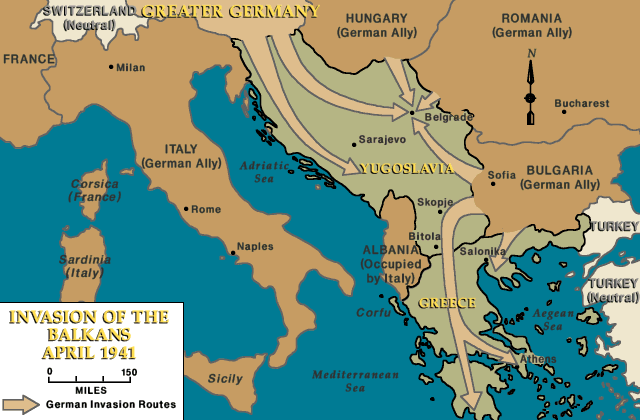 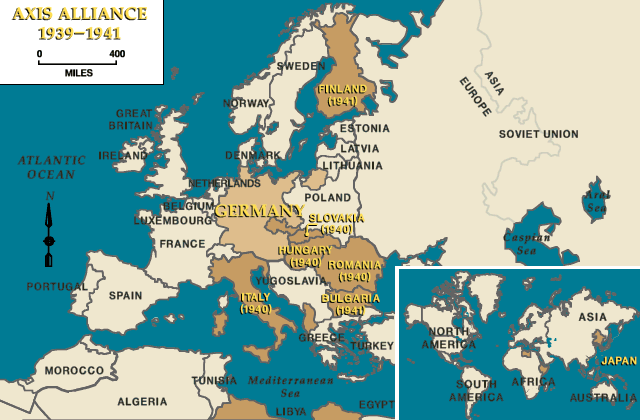 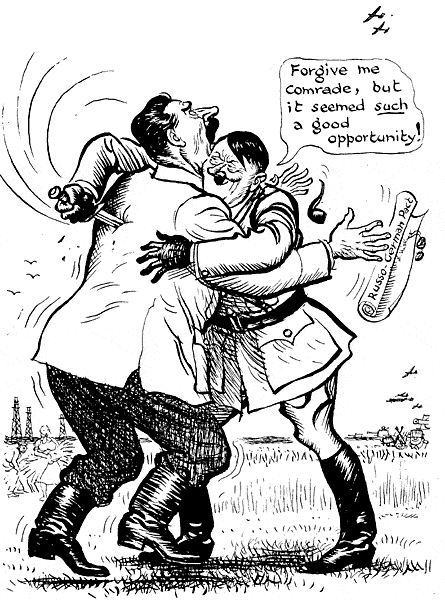 June, 1941Hitler Invades the Soviet Union
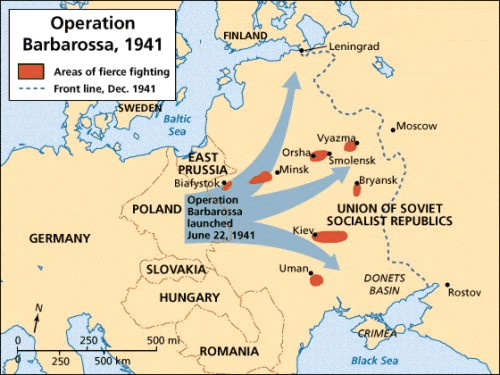 Hitler launched surprise blitzkrieg attack on the Soviet Union (Operation Barbarossa)

Soviet Union unprepared. Red Army pushed back 500 miles.
Russian Army practiced same “scorched earth” strategy it had successfully used against Napoleon
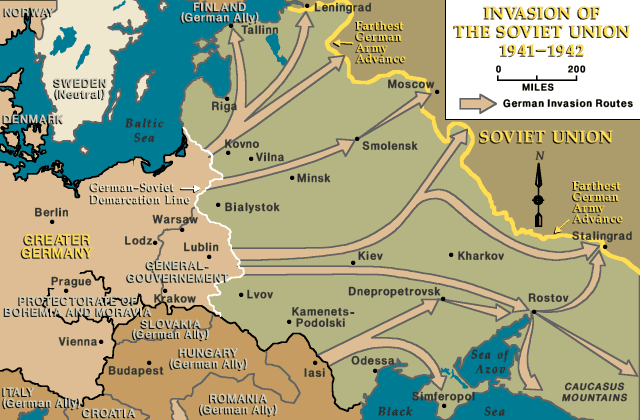 Sept. – Dec. 1941The War in the Soviet Union
German army surrounds and 
	lays siege to Leningrad. More
	than 1 million Russians died,
	but the city refused to fall.
German armies reach outskirts
	of Moscow but fail to take the
	city. Why?
Russian winter
Russian counter-offensive
Germans lost 500,000 men .
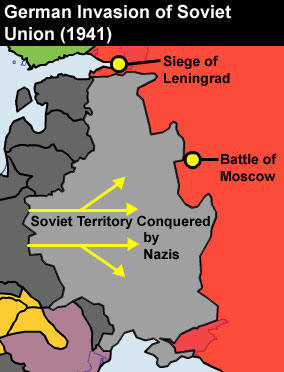 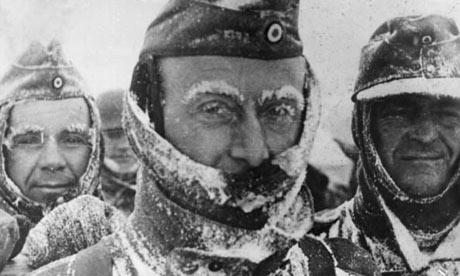 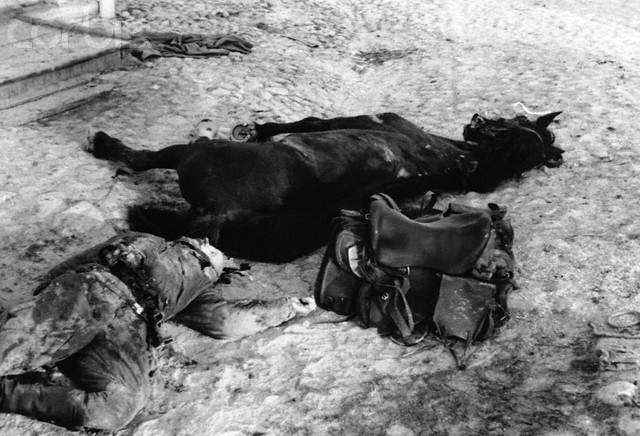 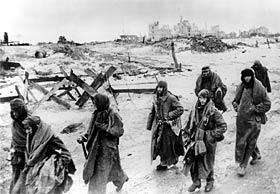 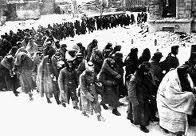 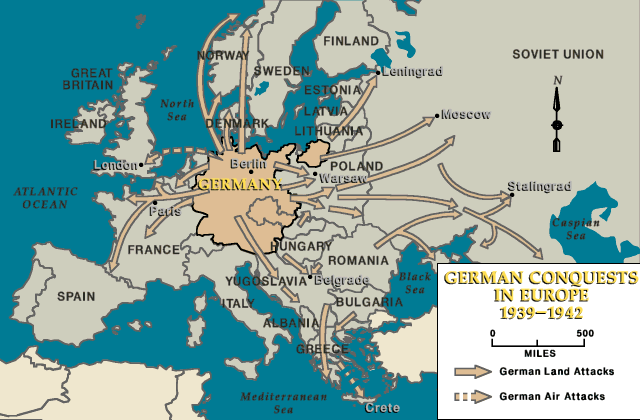 The U.S. Response
1939-1941
U.S. Neutral in Name Only
Destroyer Deal (Sept.1940) --
	FDR transferred fifty old WWI
	destroyers to Britain, in return 
	for U.S. military rights to eight 
	defensive base sites. 

“Cash and carry” – 
	NeutralityAct amended to permit 
	any country to buy arms from U.S. 
	on a “cash and carry” basis.
	How did this law favor Britain?
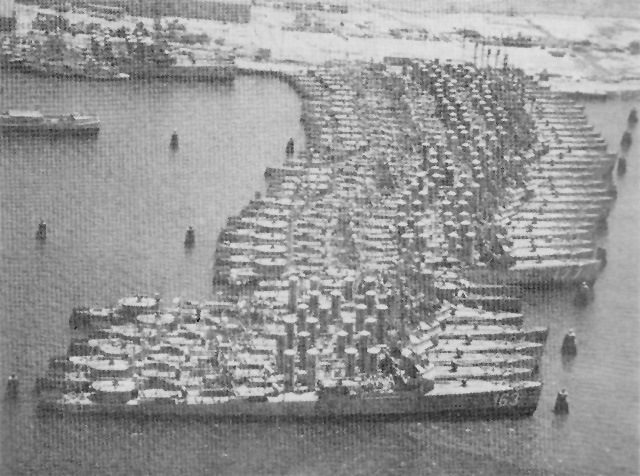 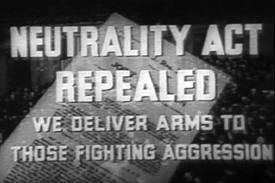 U.S. Neutral in Name Only
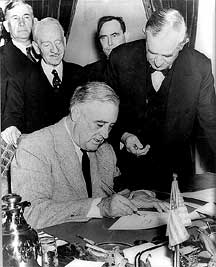 Lend-Lease Act, March 1941.
	Allows U.S. to lend or lease
	weapons and other supplies
	to any country whose defense
	is vital to U.S.  
$50 billion allocated
$31 billion to Britain alone

U.S. navy escorts 
	of British ships carrying U.S. 
	arms across the Atlantic.
FDR Signing 
Lend-Lease Act
August, 1941The Atlantic Charter
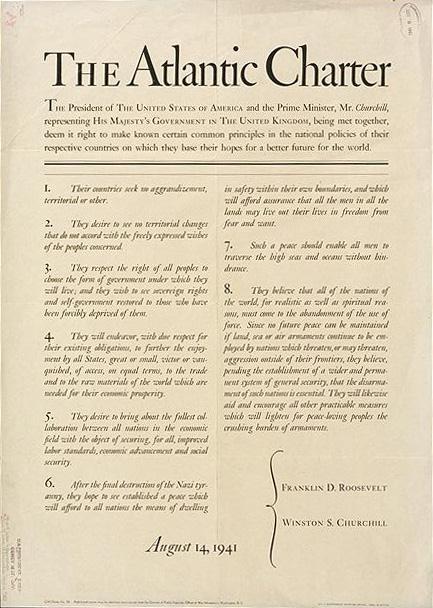 Secret four-day meeting  b/ FDR and Churchill on warship in North Atlantic.

Issued joint declaration of common principles and goals for post-war world known as the Atlantic Charter.

Affirmed each nation’s 
	right to choose its own 
	government and laid the
	framework for United
	Nations.
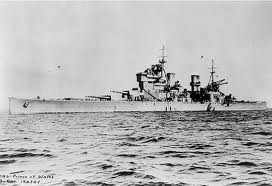 HMS Prince of Wales
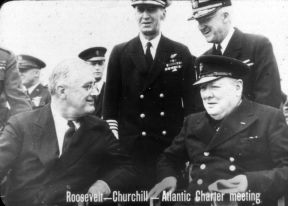 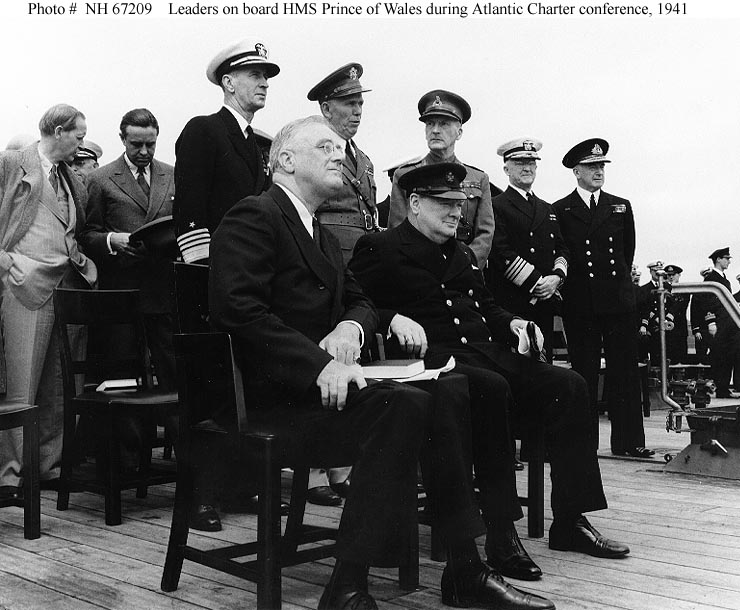 Are we able to …
1.  Compare and contrast the nature of warfare from World War I to World War II.
2.  Describe the expansion and decline of the Axis Powers during WWII.
3.  Analyze the causes and nature of the relationships between cooperating nations.
4.  Identify cases of inhumanity during WWII, the reasons for them, and the reaction to them (Holocaust, Nanking, terror bombing, atomic bomb, etc.)